СРПСКИ ЈЕЗИК3. РАЗРЕД
ПИСАЊЕ РИЈЕЧЦЕ НЕ УЗ ГЛАГОЛЕ
ПИСАЊЕ РИЈЕЧЦЕ НЕ УЗ ГЛАГОЛЕ
Шта су глаголи?
Глаголи су ријечи које означавају радњу.    

Ученик пише. Шта ради ученик? ПИШЕ
Дјед чита. Шта ради дјед? ЧИТА
Ученик не пише. Дјед не чита.

Ријечца НЕ пише се одвојено од глагола уз који
стоји, осим глагола НЕЋУ, НИСАМ, НЕМАМ, НЕМОЈ, НЕСТАТИ И НЕДОСТАЈАТИ.
ЗАДАЦИ
1. Пронађи глаголе у сљедећим реченицама и напиши реченице 
       правилно.
Он не ће да иде у школу.        
Маја незна када ће доћи.
Не мој да трчиш!
Он неће да иде у школу. 
Маја не зна када ће доћи.
Немој да трчиш!
2. Неке ријечи су написане погрешно. Заокружи их и напиши правилно.

НЕ ЗНАМ, НЕИДЕМ, НИ САМ, НЕМАМ, НЕ ЦРТАМ, НЕПИШЕМ
НЕ ЗНАМ 

	НЕИДЕМ 

	НИ САМ

	НЕМАМ 

	НЕ ЦРТАМ 

	НЕПИШЕМ

                    НЕ ИДЕМ, НИСАМ, НЕ ПИШЕМ
Задатак за домаћи рад :
   У уџбенику “Од ријечи до реченице” на страници 46. урадити Вјежбу број 1.
   У уџбенику “Српски језик и језичка култура” на страници 59. урадити понуђени задатак.
МАТЕМАТИКА
3.разред



МНОЖЕЊЕ И ДИЈЕЉЕЊЕ БРОЈЕМ 9
МНОЖЕЊЕ И ДИЈЕЉЕЊЕ БРОЈЕМ 9утврђивање
1.Упиши одговарајући знак <, > или =.





2. Једна књига кошта 9 КМ. Колико кошта 9 књига?
     Рачун: 
    
 Одговор: Девет књига кошта 81 КМ.
3. У учионици је 36 столица. Столова је 9 пута мање. Колико је столова у учионици?
      Рачун: 36 : 9 = 4
      Одговор: У учионици су 4 стола.

4. Који бројеви су 9 пута већи од бројева 8, 6 и 5.
    Рачун: 8 ∙ 9 = 72, 6 ∙ 9 = 54, 5 ∙ 9 = 45
    То су бројеви: 72, 54 и 45.

5. Који бројеви су 9 пута мањи од бројева 36, 81 и 63?
    Рачун: 36 : 9 = 4, 81 : 9 = 9, 63 : 9 = 7
    То су бројеви: 4, 9 и 7.
Задатак за домаћи рад:

   У уџбенику “Радни листови” на 47. страни урадити 1, 2, 3 и 4.задатак.
МУЗИЧКА КУЛТУРА
3.разред



СЛУШАЊЕ МУЗИКЕ: “УСПАВАНКА”
Јоханес Брамс
СЛУШАЊЕ МУЗИКЕ: УСПАВАНКАКомпозитор Јоханес Брамс
Јоханес Брамс је био њемачки композитор и пијаниста. 
	
ЗАДАТАК: Напишите наслов у своју кајданку, пажљиво послушајте композицију и покушајте цртежом дочарати како се осјећате док је слушате.

У уџбенику Музичка култура на 71. страни заокружи слику инструмента на ком се изводи ова композиција.
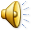